Χριστούγεννα
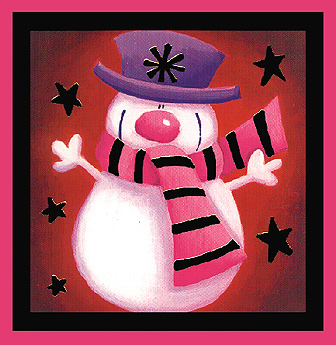 Ηλιάνα Κοντογεώργη
Τα Χριστούγεννα όλοι στολίζουν δέντρα…
και φτιάχνουν γλυκά…
πηγαίνουν βόλτες…
και αγοράζουν δώρα!!!
Τα παιδιά δεν έχουν σχολείο…
έτσι έχουν ατέλειωτες ώρες για παιχνίδι!!
Κάποια παιδάκια φτιάχνουν χιονάνθρωπους…
και κάποια άλλα παίζουν χιονοπόλεμο!!
Όλοι οι άνθρωποι στον κόσμο περιμένουν τον Άγιο Βασίλη!
να  τους φέρει τα δώρα τους!!
Μπαίνει από την καμινάδα…
και  φεύγει σιωπηλά!!!!!
Ας περάσουμε τώρα στα Χριστουγεννιάτικα και παραδοσιακά γλυκά …
και  φαγητά. Μμμ!!!!!!!!!!!!!!!!!!!!!
Τώρα θα σας δείξω  τα πανέμορφα τοπία των Χριστουγέννων!
Τώρα που φτάσαμε στο τέλος θέλω να σας ευχηθώ
και ευτυχισμένο το